Ezekiel
CHAPTERS 25-32: 
“Oracles” against the nationssurrounding the people of Israel
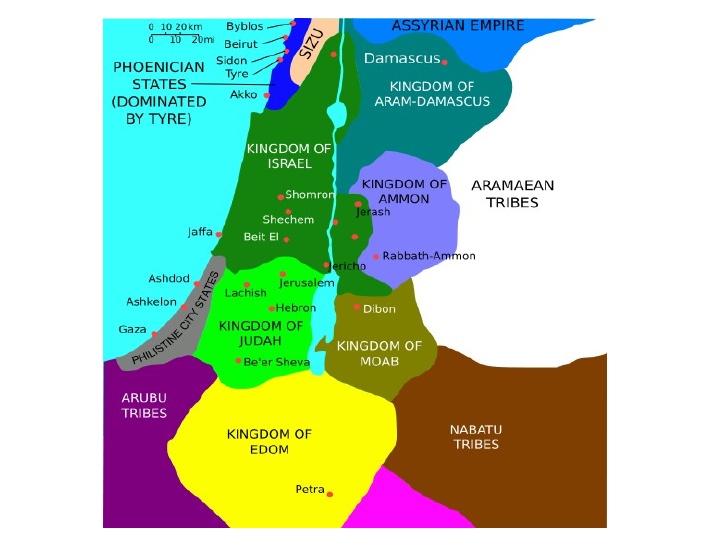 SIDON
PRIDE:
Ezekiel 29:3; 30:6; 31:10

GLOATING:
Ezekiel 25:3, 6, 8, 12, 15; 29:7
TYRE
AMMON
JUDAH
MOAB
PHILISTIA
EDOM
MELQART
“King of the city”
God’s message to the nation of Tyre
Ezekiel 26:1 Now in the eleventh year, on the first of the month, the word of the LORD came to me saying, 
2 “Son of man, because Tyre has said concerning Jerusalem, ‘Aha, the gateway of the peoples is broken; it has opened to me. I shall be filled, now that she is laid waste,’ 
3 therefore thus says the Lord GOD, ‘Behold, I am against you, O Tyre, and I will bring up many nations against you, as the sea brings up its waves.
Ezekiel 26:1 Now in the eleventh year, on the first of the month, the word of the LORD came to me saying, 
2 “Son of man, because Tyre has said concerning Jerusalem, ‘Aha, the gateway of the peoples is broken; it has opened to me. I shall be filled, now that she is laid waste,’ 
3 therefore thus says the Lord GOD, ‘Behold, I am against you, O Tyre, and I will bring up many nations against you, as the sea brings up its waves.
Ezekiel 26:1 Now in the eleventh year, on the first of the month, the word of the LORD came to me saying, 
2 “Son of man, because Tyre has said concerning Jerusalem, ‘Aha, the gateway of the peoples is broken; it has opened to me. I shall be filled, now that she is laid waste,’ 
3 therefore thus says the Lord GOD, ‘Behold, I am against you, O Tyre, and I will bring up many nations against you, as the sea brings up its waves.
Ezekiel 26:1 Now in the eleventh year, on the first of the month, the word of the LORD came to me saying, 
2 “Son of man, because Tyre has said concerning Jerusalem, ‘Aha, the gateway of the peoples is broken; it has opened to me. I shall be filled, now that she is laid waste,’ 
3 therefore thus says the Lord GOD, ‘Behold, I am against you, O Tyre, and I will bring up many nations against you, as the sea brings up its waves.
Ezekiel 26:1 Now in the eleventh year, on the first of the month, the word of the LORD came to me saying, 
2 “Son of man, because Tyre has said concerning Jerusalem, ‘Aha, the gateway of the peoples is broken; it has opened to me. I shall be filled, now that she is laid waste,’ 
3 therefore thus says the Lord GOD, ‘Behold, I am against you, O Tyre, and I will bring up many nations against you, as the sea brings up its waves.
Ezekiel 26:4 ‘They will destroy the walls of Tyre and break down her towers; and I will scrape her debris from her and make her a bare rock…  
6 …her daughters who are on the mainland will be slain by the sword, and they will know that I am the LORD.’” 
8 “He will slay your daughters on the mainland with the sword; and he will make siege walls against you, cast up a ramp against you and raise up a large shield against you.
Ezekiel 26:12 …they will make a spoil of your riches and a prey of your merchandise, break down your walls and destroy your pleasant houses, and throw your stones and your timbers and your debris into the water.
Ezekiel 26:12 …they will make a spoil of your riches and a prey of your merchandise, break down your walls and destroy your pleasant houses, and throw your stones and your timbers and your debris into the water.
Ezekiel 26:12 …they will make a spoil of your riches and a prey of your merchandise, break down your walls and destroy your pleasant houses, and throw your stones and your timbers and your debris into the water.
13 “So I will silence the sound of your songs, and the sound of your harps will be heard no more.
14 “I will make you a bare rock; you will be a place for the spreading of nets. You will be built no more, for I the LORD have spoken,” declares the Lord GOD.
God’s message to the nation of Tyre
There is more to realitythan meets the eye.
We see human rulers and empires that rise and fall…
..but God works in history to accomplish his purposes.
“They will know that I am the Lord.”
God’s message to the leaders of Tyre
A human ruler
A fallen angel
Ezekiel 28:1 The word of the LORD came again to me, saying, 
2 “Son of man, say to the leader of Tyre, ‘Thus says the Lord GOD, “Because your heart is lifted up And you have said, ‘I am a god, I sit in the seat of gods In the heart of the seas’; Yet you are a man and not God, Although you make your heart like the heart of God—
Ezekiel 28:1 The word of the LORD came again to me, saying, 
2 “Son of man, say to the leader of Tyre, ‘Thus says the Lord GOD, “Because your heart is lifted up And you have said, ‘I am a god, I sit in the seat of gods In the heart of the seas’; Yet you are a man and not God, Although you make your heart like the heart of God—
Ithobaal III (591-572 BC)
Ezekiel 28:1 The word of the LORD came again to me, saying, 
2 “Son of man, say to the leader of Tyre, ‘Thus says the Lord GOD, “Because your heart is lifted up And you have said, ‘I am a god, I sit in the seat of gods In the heart of the seas’; Yet you are a man and not God, Although you make your heart like the heart of God—
Ezekiel 28:1 The word of the LORD came again to me, saying, 
2 “Son of man, say to the leader of Tyre, ‘Thus says the Lord GOD, “Because your heart is lifted up And you have said, ‘I am a god, I sit in the seat of gods In the heart of the seas’; Yet you are a man and not God, Although you make your heart like the heart of God—
Ezekiel 28:5 By your great wisdom, by your trade You have increased your riches And your heart is lifted up because of your riches— 
6 Therefore thus says the Lord GOD, ‘Because you have made your heart Like the heart of God, 
7 Therefore, behold, I will bring strangers upon you, The most ruthless of the nations. And they will draw their swords Against the beauty of your wisdom And defile your splendor.
8 ‘They will bring you down to the pit, And you will die the death of those who are slain In the heart of the seas. 
9 ‘Will you still say, “I am a god,” In the presence of your slayer, Though you are a man and not God, In the hands of those who wound you? 
10 ‘You will die the death of the uncircumcised By the hand of strangers, For I have spoken!’ declares the Lord GOD!”’”
Reality is more than what we see.
Human leaders may exalt themselves,but God will bring them down!
Ezekiel 28:11 Again the word of the LORD came tome saying, 
12 “Son of man, take up a lamentation over the king of Tyre…
Ezekiel 28:11 Again the word of the LORD came tome saying, 
12 “Son of man, take up a lamentation overthe king of Tyre…
The title of Tyre’s patron deity, Melqart
Ezekiel 28:11 Again the word of the LORD came tome saying, 
12 “Son of man, take up a lamentation overthe king of Tyre and say to him, ‘Thus says the Lord GOD, “You had the seal of perfection, Full of wisdom and perfect in beauty.
Ezekiel 28:11 Again the word of the LORD came tome saying, 
12 “Son of man, take up a lamentation overthe king of Tyre and say to him, ‘Thus says the Lord GOD, “You had the seal of perfection, Full of wisdom and perfect in beauty.
13 “You were in Eden, the garden of God; 
Every precious stone was your covering: The ruby, the topaz and the diamond; The beryl, the onyx and the jasper; The lapis lazuli, the turquoise and the emerald; And the gold, the workmanship of your settings and sockets, Was in you. On the day that you were created They were prepared.
13 “You were in Eden, the garden of God; 
Every precious stone was your covering: The ruby, the topaz and the diamond; The beryl, the onyx and the jasper; The lapis lazuli, the turquoise and the emerald; And the gold, the workmanship of your settings and sockets, Was in you. On the day that you were created They were prepared.
14 “You were the anointed cherub who covers, And I placed you there. You were on the holy mountain of God; You walked in the midst of the stones of fire.
14 “You were the anointed cherub who covers, And I placed you there. You were on the holy mountain of God; You walked in the midst of the stones of fire.
A powerful angel(Ezek. 10:1-9, 14-16; 18-20; 11:22; 41:18, 20, 25).
14 “You were the anointed cherub who covers, And I placed you there. You were on the holy mountain of God; You walked in the midst of the stones of fire.
15 “You were blameless in your ways From the day you were created Until unrighteousness was found in you.
16 “By the abundance of your trade You were internally filled with violence, And you sinned; Therefore I have cast you as profane From the mountain of God. And I have destroyed you, O covering cherub, From the midst of the stones of fire.
16 “By the abundance of your trade You were internally filled with violence, And you sinned; Therefore I have cast you as profane From the mountain of God. And I have destroyed you, O covering cherub, From the midst of the stones of fire.
17 “Your heart was lifted up because of your beauty; You corrupted your wisdom by reason of your splendor. I cast you to the ground; I put you before kings, That they may see you. 
18 “By the multitude of your iniquities, In the unrighteousness of your trade You profaned your sanctuaries. Therefore I have brought fire from the midst of you; It has consumed you, And I have turned you to ashes on the earth In the eyes of all who see you.
19 “All who know you among the peoples Are appalled at you; You have become terrified And you will cease to be forever.”’”
Who is this?
This description perfectly matches SATAN.
The nature of reality
There is the physical world…
…but God is there, too.
So why not Satan?
The nature of reality
We could assess Tyre’s history on a human level…
…but God was involved.
And so was Satan.
Implications
The Bible gives us a more robust and accurate viewof the world we live in.
The spiritual realm is just as real as the physical world.
God is there, and angels loyal to him.
Satan is there, and the fallen angels with him.
We can know our enemy.
Satan isn’t God’s equal.
God didn’t make him evil.
He’s not running around in red tights with a pitchfork.
But he is a formidable enemy who works through deception.
2 Corinthians 4:4 Satan, who is the god of this world, has blinded the minds of those who don’t believe. They are unable to see the glorious light of the Good News. They don’t understand this message about the glory of Christ, who is the exact likeness of God.
How is this possible if Satan is a finite being?
He isn’t acting alone.
Revelation 12:3-4
There’s a reason why we seesuch extremes in humans.
Humans bear the image of God who made them.
Humans can be influenced to do great evil by God’s enemy.
We can’t follow God effectively unless we understand the spiritual realm.
We want to read the Bible…
We want to love people…
We want to live for God…
Romans 7:19 I want to do what is good, but I don’t.I don’t want to do what is wrong, but I do it anyway.
In this state, what is really true of your situation?
Ephesians 6:10 Finally, be strong in the Lord and in the strength of His might. 11 Put on the full armor of God, so that you will be able to stand firm against the schemes of the devil.
Ephesians 6:10 Finally, be strong in the Lord and in the strength of His might. 11 Put on the full armor of God, so that you will be able to stand firm against the schemes of the devil.
Ephesians 6:10 Finally, be strong in the Lord and in the strength of His might. 11 Put on the full armor of God, so that you will be able to stand firm against the schemes of the devil.
Ephesians 6:10 Finally, be strong in the Lord and in the strength of His might. 11 Put on the full armor of God, so that you will be able to stand firm against the schemes of the devil.
Ephesians 6:10 Finally, be strong in the Lord and in the strength of His might. 11 Put on the full armor of God, so that you will be able to stand firm against the schemes of the devil.
Often go undetected
Ephesians 6:10 Finally, be strong in the Lord and in the strength of His might. 11 Put on the full armor of God, so that you will be able to stand firm against the schemes of the devil.
“The greatest trick the devil ever pulled was to convince the world he doesn’t exist.”
Ephesians 6:10 Finally, be strong in the Lord and in the strength of His might. 11 Put on the full armor of God, so that you will be able to stand firm against the schemes of the devil.
Satan often uses enticement and accusation.
Especially potent together.
“What have you done?”
‘What will people say?”
“This, from the son of the king?”
“Run away! Run and never return!”
You can’t follow God effectively unless “you are strong in him,” and aware of the “schemes of the devil.”
Next steps
1 Peter 5:8 Stay alert! Watch out for your great enemy, the devil. He prowls around like a roaring lion, looking for someone to devour.
1 Peter 5:8 Stay alert! Watch out for your great enemy, the devil. He prowls around like a roaring lion, looking for someone to devour. 

““God has an archenemy, and under his power are countless demons and fallen angels seeking to overrun the world with evil.” – Watchman Nee, Sit, Walk, Stand
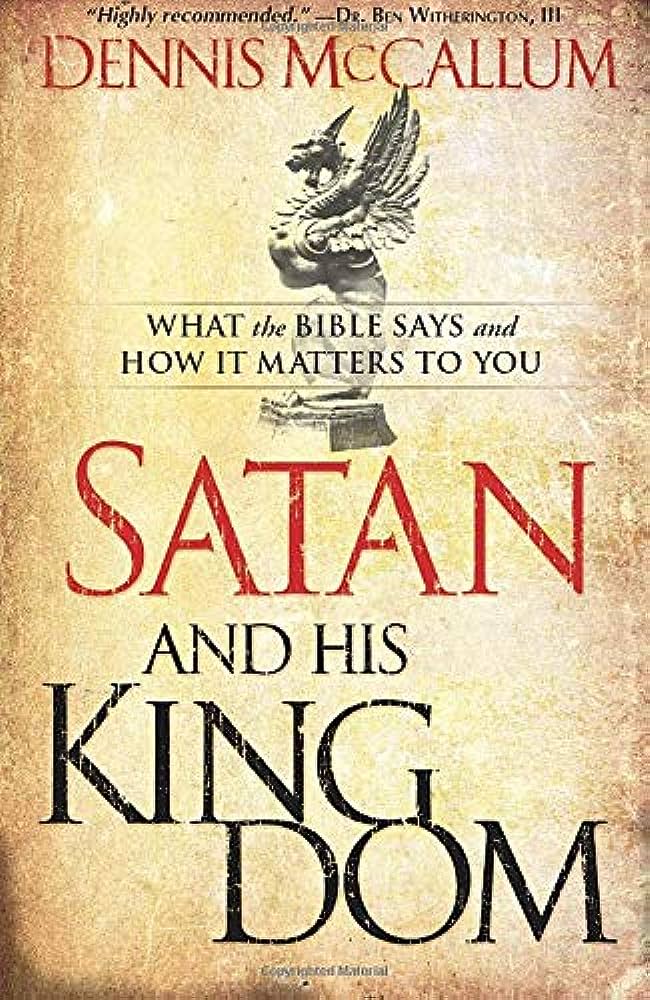 1 Peter 5:9 Stand firm against him, and be strong in your faith. Remember that your family of believers all over the world is going through the same kind of suffering you are.
1 Peter 5:9 Stand firm against him, and be strong in your faith. Remember that your family of believers all over the world is going through the same kind of suffering you are.
1 Peter 5:9 Stand firm against him, and be strong in your faith. Remember that your family of believers all over the world is going through the same kind of suffering you are.
When we’re under accusation…
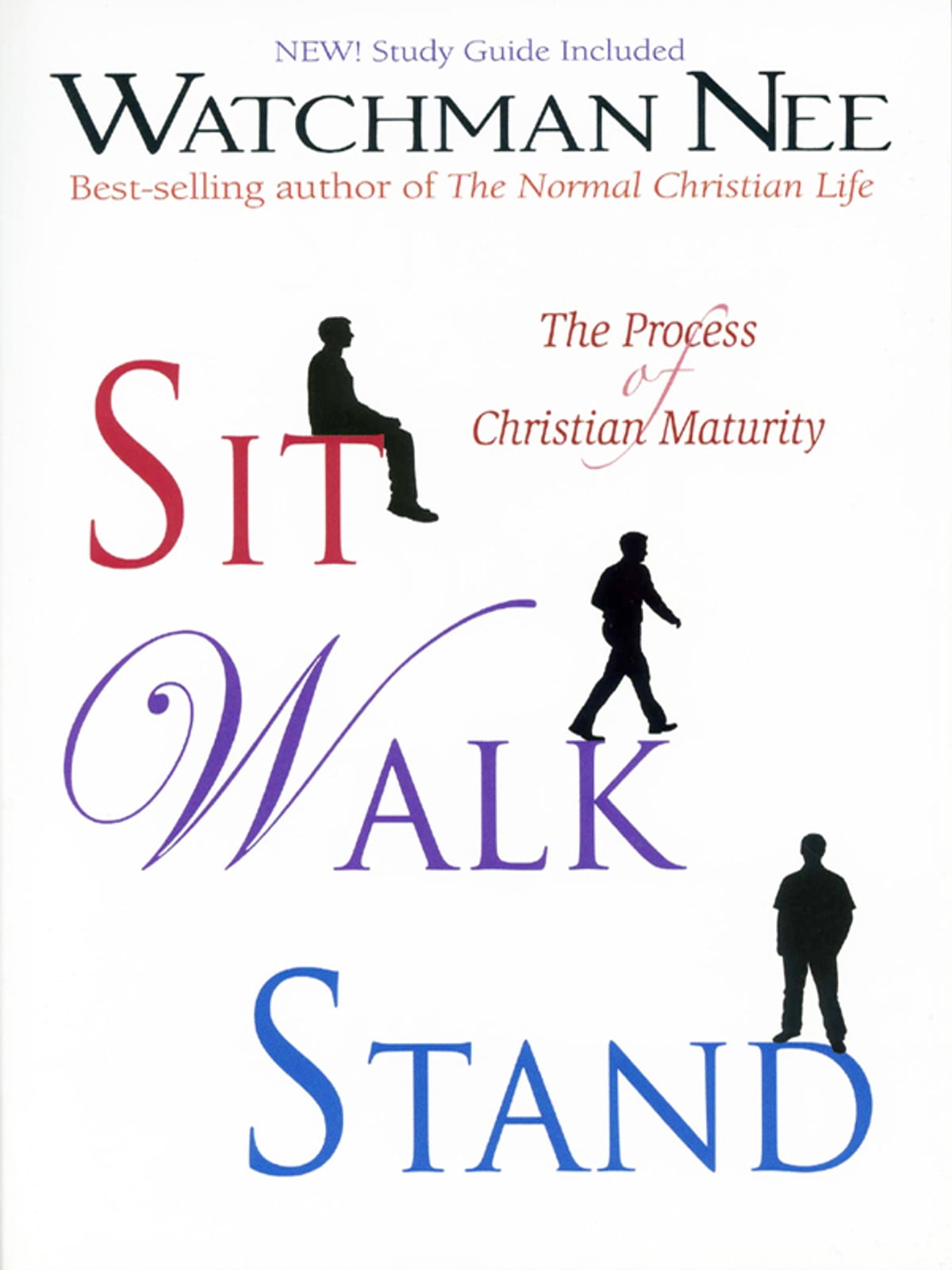 1 Peter 5:9 Stand firm against him, and be strong in your faith. Remember that your family of believers all over the world is going through the same kind of suffering you are.